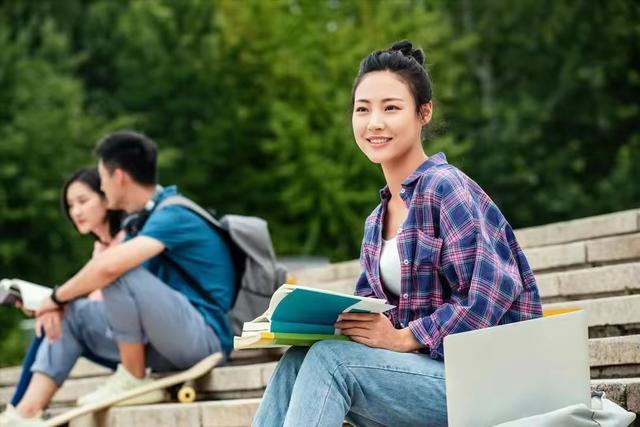 职教高考新实践专题篇·
英语
总主编 	 宋玉馨     何亚芸 
主　编　张 煜        夏胜利     刘 莎
第二章　情景 交际
第二节  短篇补全对话
一、学习导航
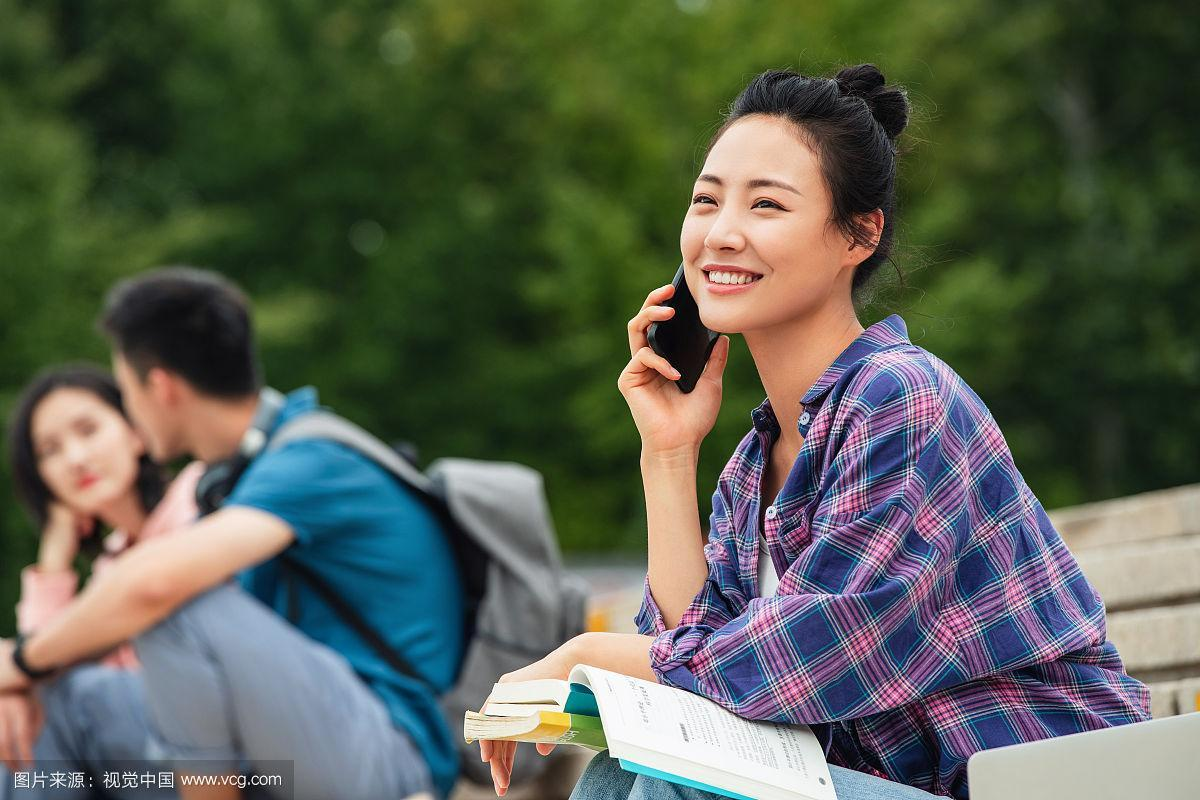 二、解题攻略
三、综合训练
目录
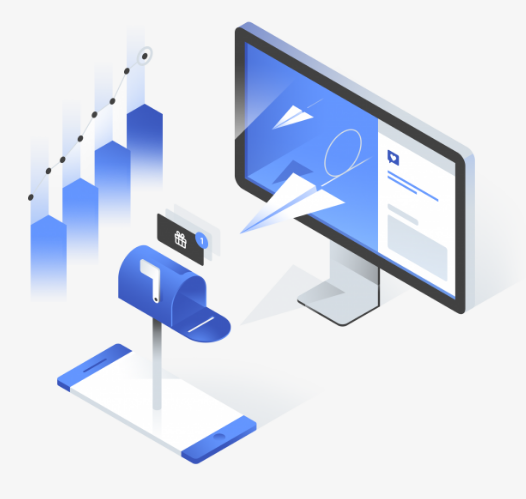 一、学习导航
Home
一、学习导航
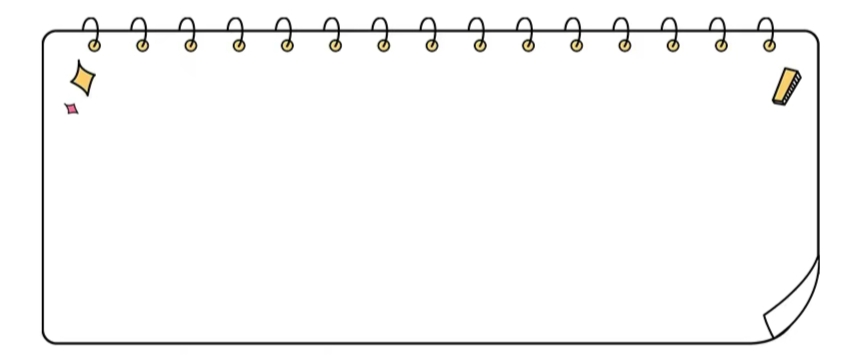 短篇补全对话考题为“七选五”的单项选择题，设空5个，每题1分，共5分。学生必须熟练掌握所学过的日常用语基本句型结构，认真分析题干中所提供的关键信息，对常见的主题场景可能发生的对话做出恰当反应。涉及的主要对话场景包括谈论天气、询问信息、问路、问时间或日期、就餐、购物、看病、打电话等。要求学生在理解对话的语境后根据场景需求及上下文的连贯性选出最符合交际需要的正确选项完成对话。
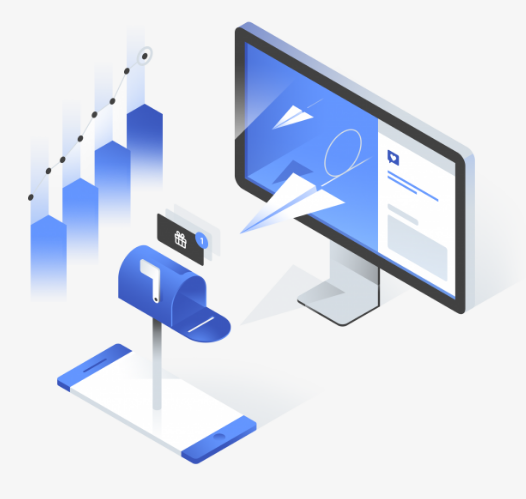 二、解题攻略
Home
二、解题攻略
（一）通览全文，领会大意
着手做题前，应跳过空行，快速通读整个对话，大致了解对话的主题类别、对话背景、人物关系及整体结构等因素。在把握整体大意的同时，根据相关场景的日常交际用语，初步进行场景与句型的对接。
（二）置身场景，抓住关键
整体把握上下文语句之间的逻辑关系及谈话方向，重点关注空行前后句，不可孤立地理解某一句话；利用上句问题的信息推断下句空行的应答，或利用下句应答的信息推断上句空行的问
题；上下文之间必须衔接自然、意思连贯、符合题意。
（三）识别差异，筛选选项
仔细辨析各选项在礼貌程度、意思表达、适用场景、衔接功能等方面的不同（通常不需要考虑语法规则的差异）；先排除与场景不相干的选项，以免干扰思路；然后将剩余选项进行比较，
作出最佳选择。
（四）通读对话，验证答案
空句补全之后，通读一遍对话的全部内容，确保上下文逻辑通顺、语言得体、意思正确、结构完整。
注意事项：
（1）切忌生搬硬套固定句型，要根据具体对话进行灵活变通。
（2）避免套用汉语的表达方式及结构，所问所答须遵循英语的表达习惯，尤其注意在表达拒绝时，要使用一些委婉词，切勿直接否定。
（3）瞻前顾后，注意上下文的连贯性。
（4）全盘考虑，问答一致，还要注意礼仪规范。
（5）先易后难，先挑选把握性较大的选项补全对话，一时难以确定的选项可以先空着，最后利用排除法尽量选出合适的选项。
典型示例：

根据对话内容，从对话后的A—G七个选项中选出五个最佳选项。
Clerk: Can I help you?
Customer: 1________  
Clerk: OK. Let me see. One skirt and two overcoats.
Customer: 2_________ 
Clerk: Is next Thursday soon enough?
Customer: Fine. 3           Well, when does the shop close?
Clerk: 4 __________
Costumer: That’s good.
Clerk: Here’s your receipt (收据), sir.
Customer: 5______
A. That leaves me plenty of time to pick them up after work.
B. I want to have these clothes cleaned and pressed.
C. Thank you.
D. How much is it?
E. Is it all right?
F. When will they be ready?
G. Until 6:30 p.m., sir.
B
解析
F
解析
A
G
解析
解析
C
解析
（1）解析：根据上一句店员说的“Can I help you? (我能帮你什么吗？)”，下一句应该是顾客说明他的需求；联系下一句店员说的“OK. Let me see. One skirt and two overcoats. (好的，我看一下，是一条短裙和两件外套。)”，可以推断出空格处顾客的需求应该和衣服有关，选项B“I want to have these clothes cleaned and pressed. (我想把这些衣服洗熨一下。)”符合题意，且可以起到承上启下的作用，因此确定选B，把B选项划去。
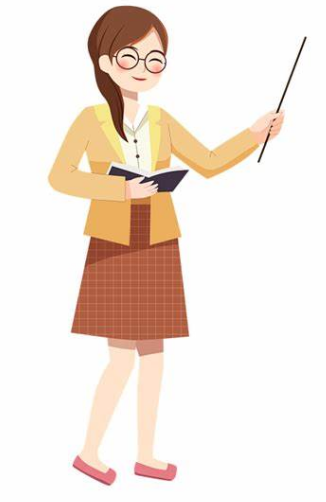 Back
（2）解析：根据下一句“Is next Thursday soon enough? (下周四够快吗？)”可以推断，上一句问话应该与所需的时间有关，有三个选项提到了时间，分别为：选项A“That leaves me plenty of time to pick them up after work. (那留了足够时间给我下班去取。)”，选项F“When will they be ready? (什么时候能好？)”，选项G“Until 6:30 p.m., sir. (一直开到下午6:30，先生。)”。A选项已经下了结论，不可能在其后又出现时间是否够的问句，G选项意思与下一句不连贯，F选项的“ready”可以和下一句“soon enough”相匹配，故选F，把F选项划去。
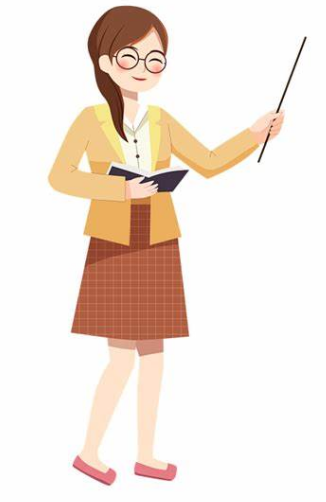 Back
（3）解析：根据空格前面说的“Fine. (可以的。)”进行逻辑上的推断，顾客应该接着说明时间足够做什么，选项A“That leaves me plenty of time to pick them up after work. (那留了足够时间给我下班去取。)”正好可以回答上面的问题，确定选A，把A选项划去。
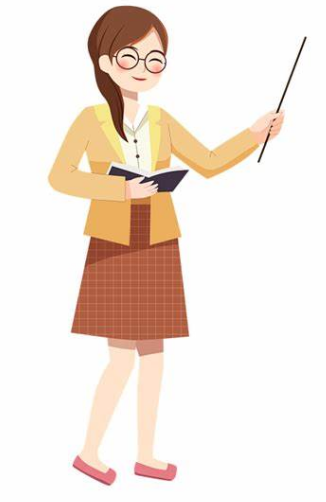 Back
（4）解析：根据顾客上一句问话“when does the shop close? (商店什么时候关门?)”，店员应该回答具体时间，所以选项G“Until 6:30 p.m., sir. (一直开到下午6:30，先生。)”符合要求，确定选G，把选项G划去。
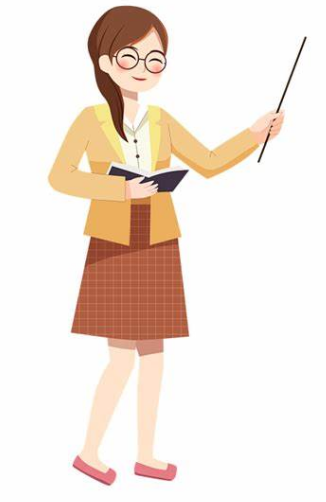 Back
（5）解析：目前只剩下选项C、D、E，根据空格的上一句“Here’s your receipt, sir. (给你收据，先生。)”可以推断出，接下来应该表示感谢，筛选三个答案，只有C符合。
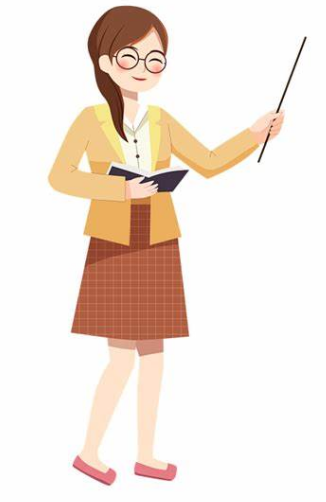 Back
三、综合训练
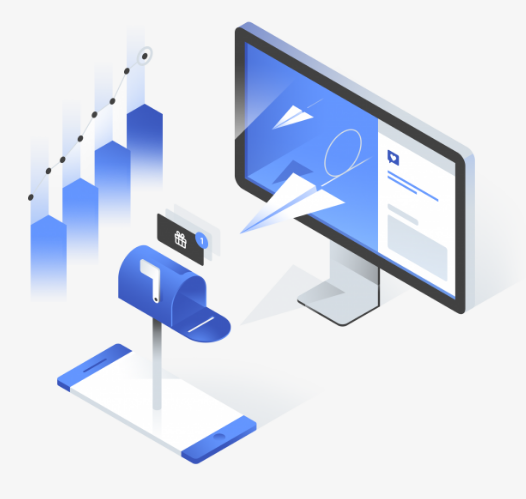 训练题 六
训练题 一
训练题 二
训练题 七
训练题 八
训练题 三
训练题 四
训练题 九
训练题 十
训练题 五
Home
三、综合训练
训练题（一）
根据对话内容，从对话后的A—G七个选项中选出五个最佳选项。
Waiter: I’m sorry, there are no vacancies 
             left now. 1________ 
Anne: OK. How long will it be?
Waiter: 2________ 
Anne: OK, we will wait for a while.
(Ten minutes later)
Waiter: 3          Now there is a table available. 
             Please follow me.
Anne: Thank you.
Waiter: This is the menu. 4________ 
Anne: Sorry, we haven’t decided yet. 5_____ 
Waiter: No problem.
D
A. Are you ready to order now?
B. I’m sorry for making you wait for so long.
C. Thanks for your understanding.
D. Would you like to wait for a moment?
E. About ten minutes, Madam.
F. Could you please give us more time?
G. Are you free now?
解析
E
解析
B
解析
A
解析
F
解析
（1）解析：根据空行前一句的致歉“I’m sorry, there are no vacancies left now. (抱歉，现在没有空位了。)”，可以得知目前餐厅需要等位，且后文回答“OK (好的)”，因此D选项“Would you like to wait for a moment? (您能等一会吗？)”符合题意，故选D。
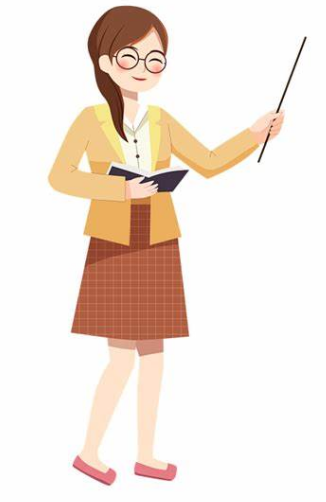 Back
（2）解析：根据空行前一句“How long will it be? (要等多长时间？)”，可以得知此处应回答时间，因此E选项“About ten minutes, Madam. (女士，大约10分钟。)”符合题意，因此选E。
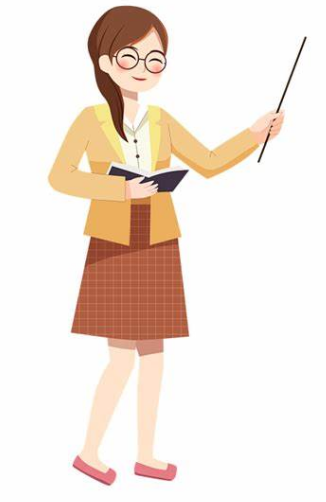 Back
（3）解析：根据前文得知顾客选择等位，“Ten minutes later. (10分钟过后。)”，服务员接待客人，表示歉意，因此B选项“I’m sorry for making you wait for so long. (很抱歉让您等待这么长时间。)”符合题意，故选B。
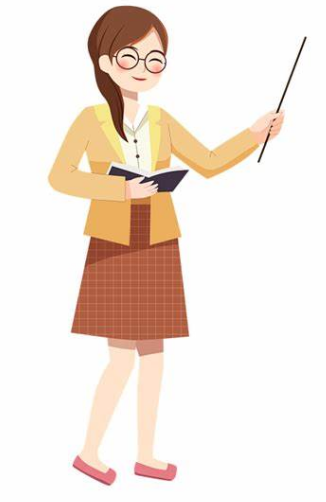 Back
（4）解析：根据空行前一句“This is the menu. (这是菜单。)”，可以得知此处是服务员在询问顾客是否准备好点餐，因此A选项“Are you ready to order now? (您现在准备好要点餐了吗？)”符合题意，故选A。
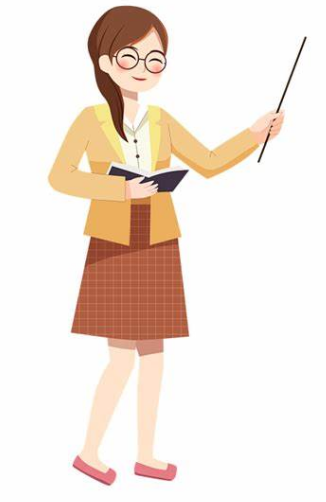 Back
（5）解析：根据空行前一句“Sorry, we haven’t decided yet. (抱歉，我们还没有决定点餐。)”，可以得知顾客并没有准备好点餐，因此F选项“Could you please give us more time? (你能给我们多一点时间吗？)”符合题意，故选F。
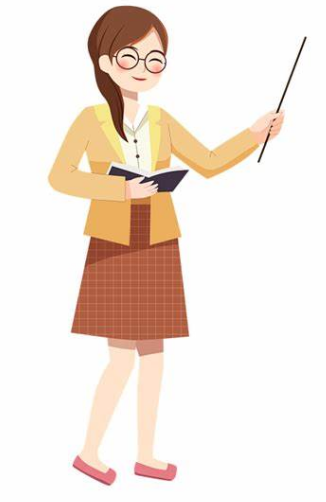 Back
训练题（二）
根据对话内容，从对话后的A—G七个选项中选出五个最佳选项。
B
A: Good afternoon. 1_________ 
B: Good afternoon. Is it possible for me to book a single room for tomorrow night?
A: Certainly, may I have your name, sir?
B: 2________ 
A: Thank you, Mr. Brown. How long will you stay here? 
B: 3_______ 
A: OK, Mr. Brown.
B: 4______ 
A: It’s 260 yuan per day, breakfast included.
B: 5_______ Please hold the room for me, thanks a lot.
解析
A. Sounds great.
B. What can I do for you?
C. Brown, B-R-O-W-N.
D. What’s the price, please?
E. I’ll stay here for three days.
F. Only one mile far.
G. Long time no see.
C
解析
E
解析
D
解析
A
解析
（1）解析：根据空行后的询问“Is it possible for me to book a single room for tomorrow night? (我能预订一间明晚的单人间吗？)”，可以得知空行处应是接待用语，因此B选项“What can I do for you? (有什么可以帮您？)”符合题意，故选B。
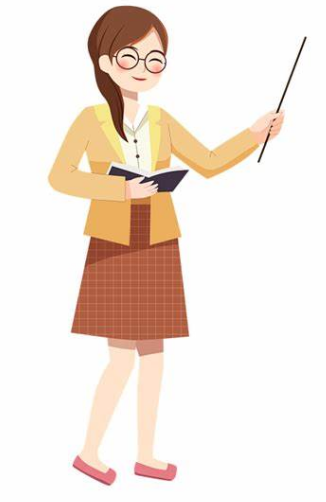 Back
（2）解析：根据空行前一句“may I have your name, sir? (先生，能告诉我您的名字吗？)”，可以得知此处应回答姓名信息，因此C选项“Brown, B-R-O-W-N. (布朗，B-R-O-W-N 。)”符合题意，故选C。
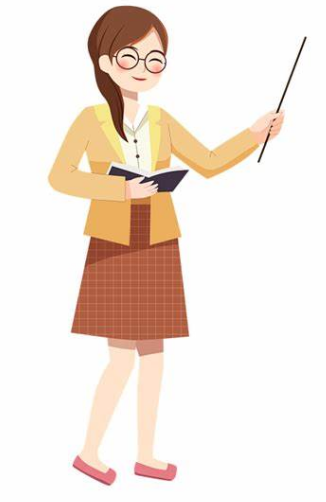 Back
（3）解析：根据空行前一句“How long will you stay here? (您要住几天？)”，可以得知此处应回答天数，因此E选项“I’ll stay here for three days. (我要住三天。)”符合题意，故选E。
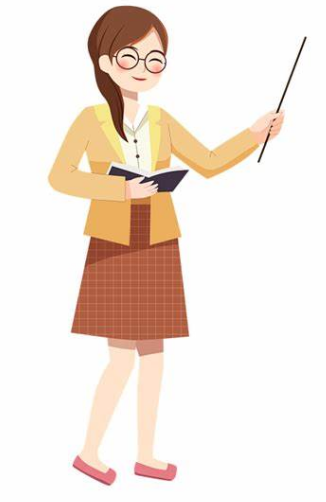 Back
（4）解析：根据空行后一句“It’s 260 yuan per day, breakfast included. (房价260元一天，包含早餐。)”，可以得知此处应该是询问房间的价格，因此D选项“What’s the price, please? (请问，房价多少？)”符合题意，故选D。
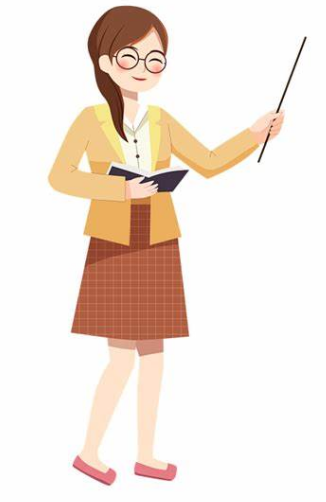 Back
（5）解析：根据空行后一句“Please hold the room for me. (请为我预留房间。)”，可以得知对方对房间价格表示满意，因此A选项“Sounds great. (听起来不错。)”符合题意，故选A。
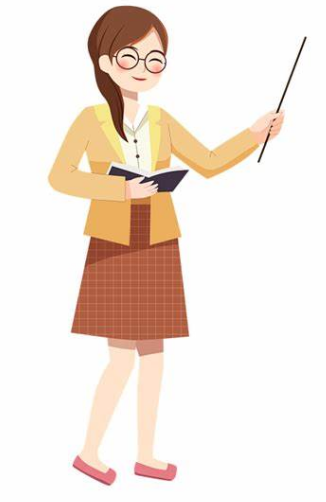 Back
训练题（三）
根据对话内容，从对话后的A—G七个选项中选出五个最佳选项。
A: Hello, Sunny. Linda and I went to Beijing Opera Museum last weekend.
B: Sounds great! 1_______ 
A: It was great! You know, I’m interested in operas.
B: What did you do there?
A: 2_________ 
B: What opera is it?
A: 3______
B: 4______ 
A: Yes. It’s so moving. I hope to see more operas next time.
B: 5______ I’m also interested in traditional Chinese culture.
A. We drank tea and watched an opera.
B. Would you like to go with me?
C. How was it?
D. So do I.
E. Neither she nor I like this opera.
F. Do you like it?
G. The Peking Opera Farewell My Concubine.
C
解析
A
解析
G
解析
F
解析
D
解析
（1）解析：前文提到“Linda and I went to Beijing Opera Museum last weekend. (我和琳达上周末去了北京戏曲博物馆。)”，根据空行后一句，“It was great! (非常不错！)”，可以得知此处应该是询问参观的情况或感受，因此C选项“How was it? (怎么样？)”符合题意，故选C。
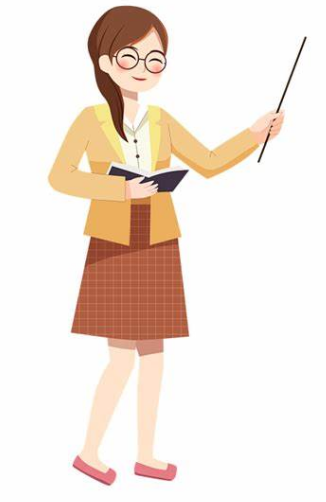 Back
（2）解析：根据空行前一句“What did you do there? (你们在那儿都做了些什么？)”，可以得知此处应回答具体内容，因此A选项“We drank tea and watched an opera. (我们喝了茶，看了一场戏曲。)”符合题意，故选A。
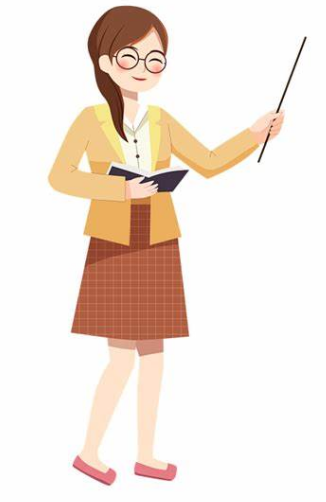 Back
（3）解析：根据空行前一句“What opera is it? (是什么戏曲呢？)”，可以得知此处应回答戏曲的名称，因此G选项“The Peking Opera Farewell My Concubine. (京剧《霸王别姬》。)”符合题意，故选G。
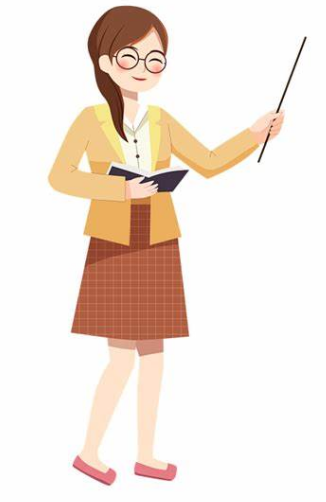 Back
（4）解析：根据空行后一句“Yes. It’s so moving. (喜欢，真是太感人了。)”，可以得知此处询问的是观看戏曲的喜爱程度或感受，因此F选项“Do you like it? (你喜欢吗？)”符合题意，故选F 。
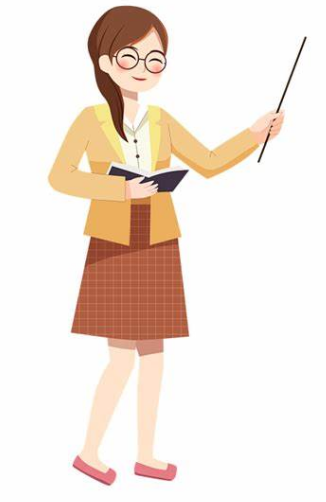 Back
（5）解析：前文提到“I hope to see more operas next time. (我希望下次能看更多的戏曲。)”，根据空行后一句“I’m also interested in traditional Chinese culture. (我对中国传统文化也很感兴趣。)”，可以得知空行处是赞同对方的观点，因此D选项“So do I. (我也是。)”符合题意，故选D。
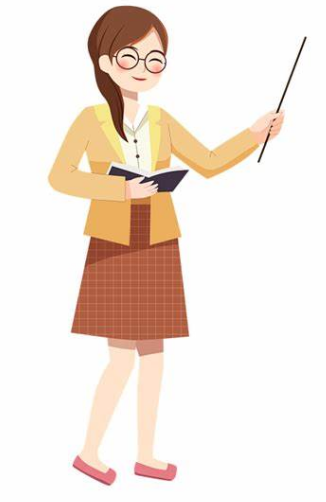 Back
训练题（四）
根据对话内容，从对话后的A—G七个选项中选出五个最佳选项。
A: Good morning! Can I help you?
B: 1_______ 
A: OK. 2_____ 
B: Blue.
A: How about this one? It’s the most comfortable pair for the running style.
B: It looks very nice. 3______ 
A: 80 dollars.
B: That’s too expensive. 4______ 
A: It can be 20 percent off.
B: Great! 5_______
E
解析
A. I’ll take it.
B. Here you are.
C. How much is it? 
D. What color do you want?
E. I am looking for a pair of shoes for marathon (马拉松).
F. Do you like it?
G. Would you give me a discount?
D
解析
C
解析
G
解析
A
解析
（1）解析：根据空行前一句的询问“Can I help you? (我能为您做点什么)”，可以得知此处是服务接待的场景，从后文售货员介绍“It’s the most comfortable pair for the running style. (这是最舒适的跑步鞋。)”可知，这是一个关于购买运动鞋的对话，因此E选项“I am looking for a pair of shoes for marathon. (我想买一双马拉松比赛的跑步鞋。)”符合题意，故选E。
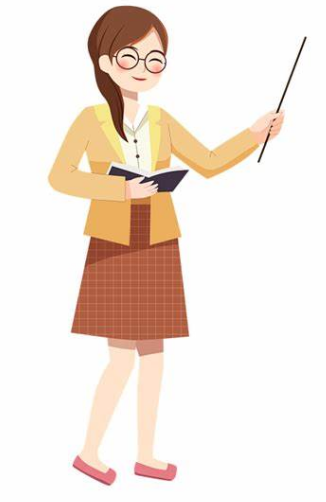 Back
（2）解析：根据空行后一句“Blue. (蓝色。)”，可以得知此处是询问颜色，因此D选项“What color do you want? (你想要什么颜色的鞋子？)”符合题意，故选D。
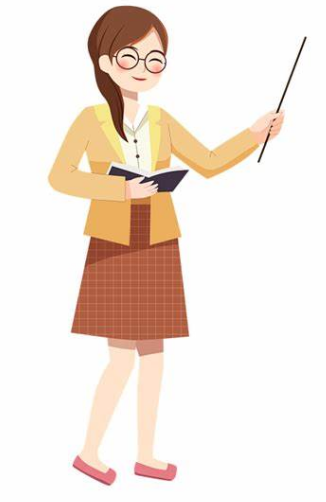 Back
（3）解析：根据空行后一句“80 dollars. (80美元。)”，可以得知此处是询问价格，因此C选项“How much is it? (这双鞋多少钱？)”符合题意，故选C。
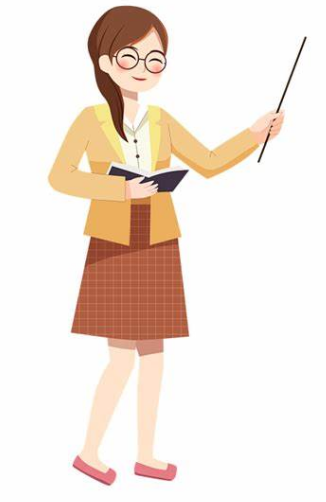 Back
（4）解析：根据空行前一句“That’s too expensive. (太贵了。)”，可以得知顾客认为价格贵，且后文提到“It can be 20 percent off. (可以打八折。)”可推测出此处是在询问价格折扣，因此G选项“Would you give me a discount? (能给我一些折扣吗？)”符合题意，故选G。
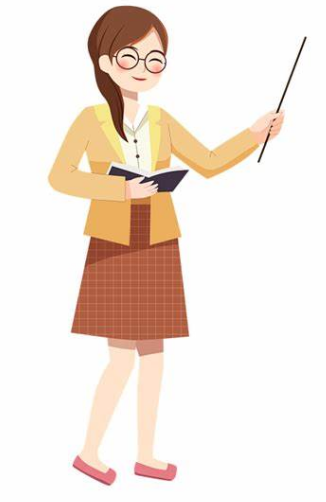 Back
（5）解析：根据空行前一句“Great! (可以！)”，可以得知顾客对打折后的鞋子价格表示满意，因此A选项“I’ll take it. (我买了。)”符合题意，故选A。
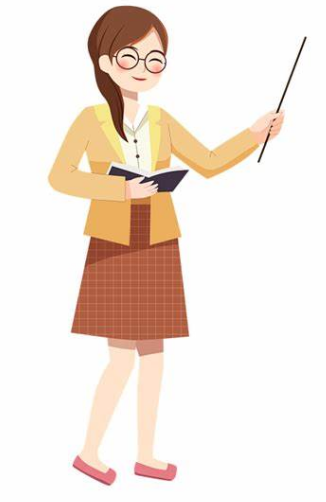 Back
训练题（五）
根据对话内容，从对话后的A—G七个选项中选出五个最佳选项。
E
A: Michael, 1______ 
B: Well. China is a great country that has about 5,000 years of history. There are many places of interest which attract many tourists from all over the world every year. 
A: Is that so? 2_____ 
B: Yes. And many of them are famous, such as China’s five famous mountains—Mount Taishan (泰山), Mount Huashan (华山), Mount Hengshan (恒山), Mount Songshan (嵩山), and Mount Hengshan (衡山).
解析
A. Beijing, Xi’an and Hangzhou are hot attractions.
B. Have a good trip. 
C. They’re the birthplaces of Chinese culture. 
D. See you.
E. how much do you know about China?
F. Thanks a lot.
G. Are there any beautiful mountains?
G
解析
A. Beijing, Xi’an and Hangzhou are hot attractions.
B. Have a good trip. 
C. They’re the birthplaces of Chinese culture. 
D. See you.
E. how much do you know about China?
F. Thanks a lot.
G. Are there any beautiful mountains?
A: What about rivers？
B: There are many rivers in China. Among them the Yangtze River is the longest one and the second longest one is the Yellow River. 3_______ 
A: You are a China hand! Can you recommend any cities in China?
B: Of course. 4_______ 
A: 5_______ I plan to go there next month.
C
解析
A
解析
F
解析
（1）解析：根据空行后“Well. China is a great country that has about 5,000 years of history. (嗯。中国是一个拥有约五千年历史的大国。)”，可以得知此处是在谈论中国的历史，选项E“how much do you know about China? (你对中国了解多少？)”符合题意，故选E。
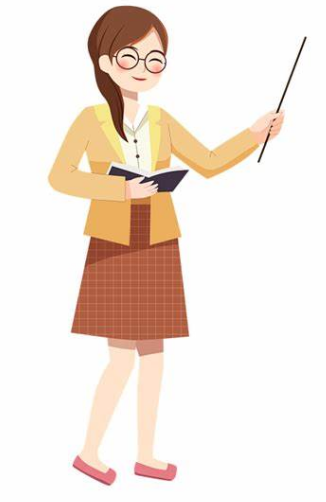 Back
（2）解析：根据空行后“And many of them are famous, such as China’s five famous mountains (有许多著名的山，比如中国的五岳)”，可以得知此处在谈论山川，因此G选项“Are there any beautiful mountains? (有美丽的山川吗?)”符合题意，故选G。
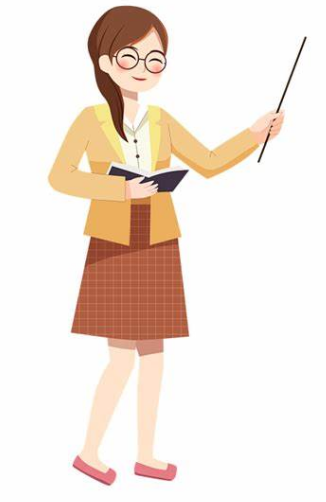 Back
（3）解析：根据空行前“There are many rivers in China. Among them the Yangtze River is the longest one and the second longest one is the Yellow River. (中国有许多大江大河，其中长江是中国最长的河流，黄河位居第二。)”，可以得知此处是在介绍长江和黄河，因此C选项“They’re the birthplaces of Chinese culture. (它们是中华民族文化的发源地。)”符合题意，故选C。
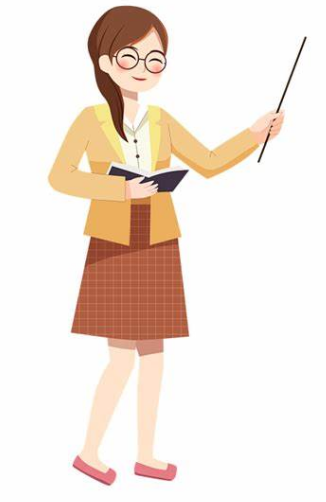 Back
（4）解析：根据空行前一句“Can you recommend any cities in China? (你可以推荐一些中国的城市吗？)”，可以得知此处应回答城市名称，因此A选项“Beijing, Xi’an and Hangzhou are hot attractions. (北京、西安和杭州都是热门旅游城市。)”符合题意，故选A。
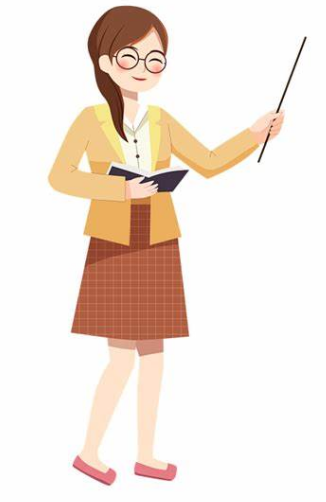 Back
（5）解析：根据空行前文，对方推荐了中国热门旅游城市，且下文提到“I plan to go there next month. (我计划下个月去。)”，此处应为对方提供的信息表达谢意，因此F选项“Thanks a lot.（谢谢。)”符合题意，故选F。
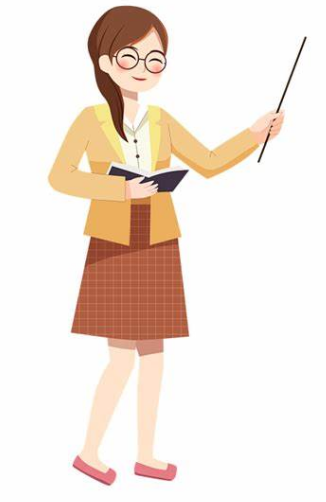 Back
训练题（六）
根据对话内容，从对话后的A—G七个选项中选出五个最佳选项。
W: Sir, have you been in Kunming before?
M: 1________ 
W: 2_______ 
M: I’ve been to the Dianchi Lake, Yunnan Military Academy (云南陆军讲武堂), the Green Lake Park and other places of interest.
W: What do you think of the city?
M: 3_______ 
W: We are all proud of it. 4_______ 
M: For about five days.
W: 5______ 
M: Thanks a lot.
D
解析
A. How far is it?
B. It’s so great!
C. Take your time, please.
D. No, this is my first time.
E. Where have you been in the past days?
F. How long are you going to stay here?
G. Enjoy your time in Kunming!
E
解析
解析
B
F
解析
G
解析
（1）解析：根据空行前一句“Sir, have you been in Kunming before? (先生，你之前来过昆明吗？)”，可以得知此处在询问来昆明旅游的经历，选项D“No, this is my first time. (没来过，这是我第一次来昆明。)”符合题意，故选D。
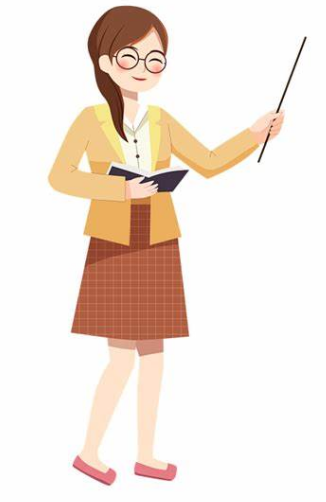 Back
（2）解析：根据空行后一句“I’ve been to the Dianchi Lake, Yunnan Military Academy, the Green Lake Park and other places of interest. (我参观了滇池、云南陆军讲武堂、翠湖公园，还有其他景点。)”，可以得知此处应询问对方去过哪些地方，因此E选项“Where have you been in the past days? (这些天你去了哪些地方？)”符合题意，故选E。
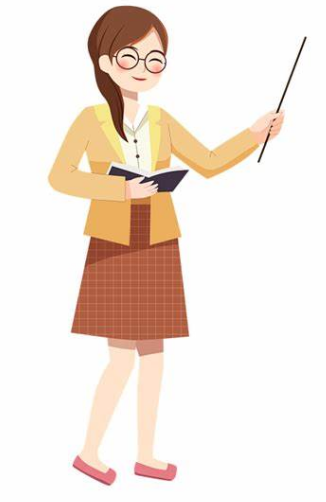 Back
（3）解析：根据空行前一句“What do you think of the city? (你觉得昆明怎么样？)”，可以得知此处应回答来昆明旅游的感受，因此B选项“It’s so great! (非常不错！)”符合题意，故选B。
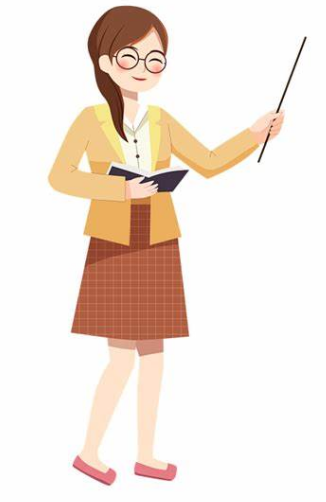 Back
（4）解析：根据空行后一句，“For about five days. (5天。)”，可以得知此处应询问时间的长短，因此F选项“How long are you going to stay here? (你打算在这待几天？)”符合题意，故选F。
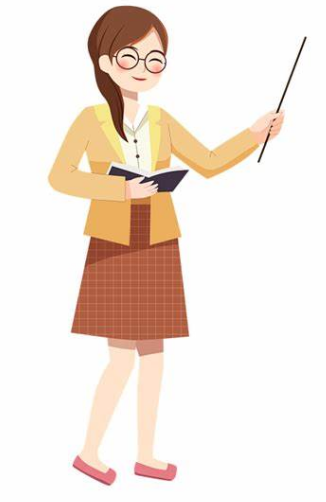 Back
（5）解析：根据全文可知对话是在谈论来昆明旅游的感受，空行后一句“Thanks a lot. (谢谢。)”表示谢意，推测出对方应该是说了祝福或祝愿的话，因此G选项“Enjoy your time in Kunming! (祝你在昆明玩得愉快！)”符合题意，故选G。
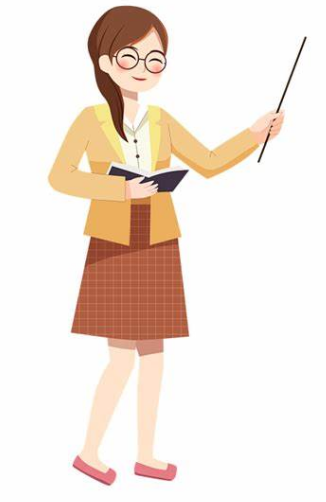 Back
训练题（七）
根据对话内容，从对话后的A—G七个选项中选出五个最佳选项。
A: Hello. 1_____ 
B: Speaking.
A: Hello, Jane! This is Lily speaking. It’s Sunday tomorrow. 2_____ 
B: Nothing much. Do you have any ideas?
A: The Green Lake Park attracts large numbers of red-pecked seagulls from Siberia (西伯利亚). 3____ 
B: Good idea. I have stayed at home for a long time.
A: It is a good time to go outside and relax yourself.
B: 4_____ By the way, when and where shall we meet? 
A: 5_____ 
B: All right. See you!
C
解析
A. This is Jane speaking.
B. Yeah, I can’t agree any more. 
C. May I speak to Jane, please?
D. What are you going to do?
E. Shall we go there to feed seagulls and enjoy the beautiful lake?
F. Lovely weather, isn’t it?
G. Let’s meet outside the South Gate at ten o’clock tomorrow morning.
D
解析
E
解析
B
解析
G
解析
（1）解析：根据空行后一句的回应“Speaking.（请讲。)”，以及后文的“Hello, Jane! This is Lily speaking. (简，你好，我是莉莉。)”可以得知此处是打电话的场景用语，因此C选项“May I speak to Jane, please? (我可以跟简说话吗？)”符合题意，故选C。
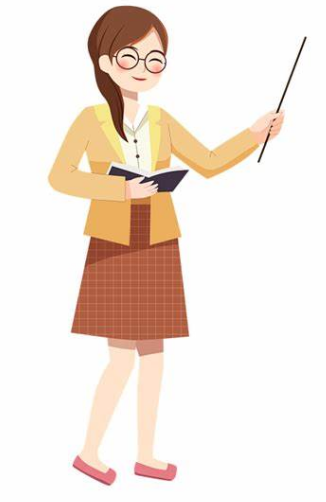 Back
（2）解析：根据空行后“Nothing much. Do you have any ideas? (没什么计划，你有什么好主意吗？)”，可以得知此处是在询问周日的安排，因此D选项“What are you going to do? (你打算做什么？)”符合题意，故选D。
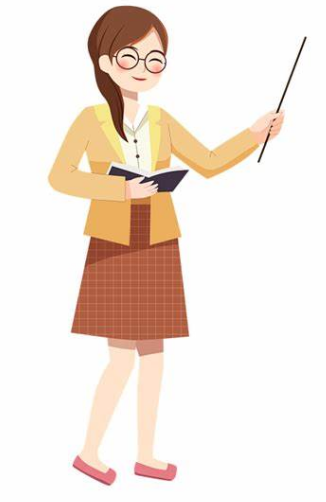 Back
（3）解析：根据空行前一句“The Green Lake Park attracts large numbers of red-pecked seagulls from Siberia. (翠湖公园吸引来了大量来自西伯利亚得红嘴鸥。)”，以及后一句“Good idea. (好主意)”，可以得知此处是提出了一个建议，因此E选项“Shall we go there to feed seagulls and enjoy the beautiful lake? (我们去那喂海鸥，观赏美丽的湖景怎么样？)”符合题意，故选E。
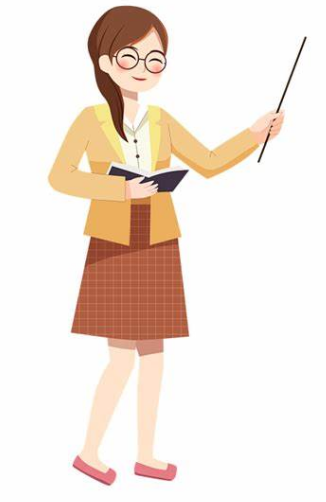 Back
（4）解析：根据空行前一句“It is a good time to go outside and relax yourself. (这是个外出和放松自我的好时机)”，此处应对对方的观点给出回应，B选项“Yeah, I can’t agree any more. (是的，我十分赞同。)”符合题意，故选B。
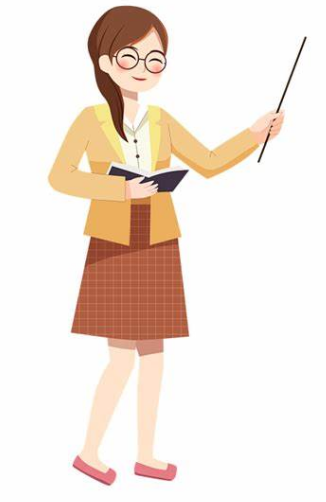 Back
（5）解析：根据空行前一句“when and where shall we meet? (那我们何时何地碰面呢？)”，可以得知此处应回答时间和地点，G选项“Let’s meet outside the South Gate at ten o’clock tomorrow morning. (我们明天上午十点在翠湖南门见。)”符合题意，故选G。
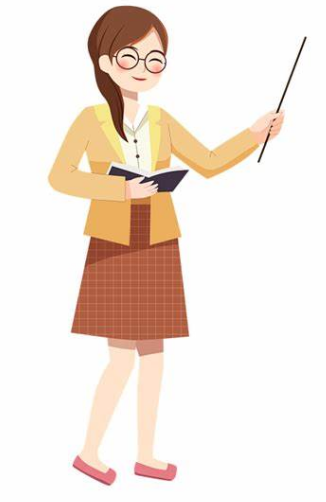 Back
训练题（八）
根据对话内容，从对话后的A—G七个选项中选出五个最佳选项。
M: Miss Li, come in. So you are interested in a job as a clothes designer.
W: That’s right. 1_____
M: Mm, have you worked as a clothes designer before?
W: Yes, 2_____ 
M: I see. 3_____ 
W: I graduated from School of Design, Central Academy of Fine Arts.
M: That’s very good. 4_____ 
W: I hope to have a job which offers me an opportunity for challenge and advancement.
M: OK, thank you. 5_____ 
W: Thank you.
A. Please fill in this form.
B. I’ve worked as a full-time designer in a company for two years.
C. Why do you want to work here?
D. We will be in touch with you.
E. Tell me about your educational background.
F. I saw the job information on the website asking for a clothes designer.
G. I want to find a job.
F
解析
B
解析
E
解析
C
解析
D
解析
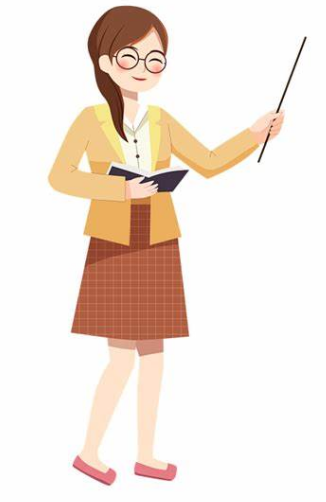 （1）解析：根据空行前一句“So you are interested in a job as a clothes designer. (所以，你对服装设计师这个岗位感兴趣。)”，可以得知这是一个服装设计师招聘面试的场景，F选项“I saw the job information on the website asking for a clothes designer. (我在网站上看到服装设计师的招聘信息。)”与前文呼应，符合题意，故选F。
Back
（2）解析：根据空行前一句“have you worked as a clothes designer before? (您之前做过服装设计师吗？)”，可以得知此处询问工作经验，因此B选项“I’ve worked as a full-time designer in a company for two years. (我在一家公司做全职设计师两年。)”符合题意，故选B。
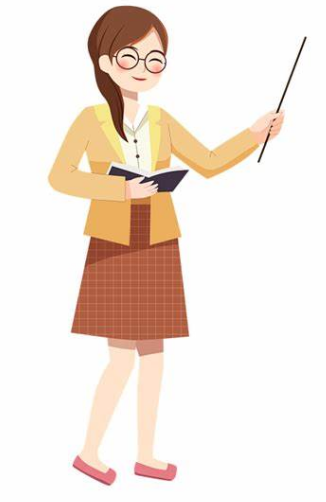 Back
（3）解析：根据空行后一句“I graduated from School of Design, Central Academy of Fine Arts. (我毕业于中央美术学院设计学院。)”，可以得知此处应询问教育背景，因此E选项“Tell me about your educational background. (请谈谈您的教育背景。)”符合题意，故选E。
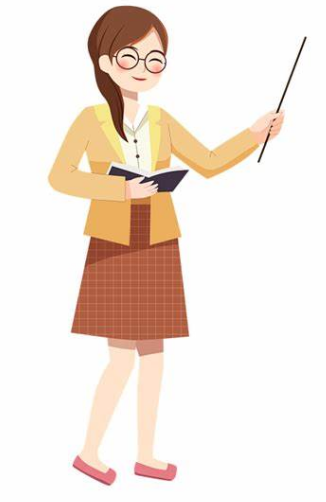 Back
（4）解析：根据空行后一句“I hope to have a job which offers me an opportunity for challenge and advancement. (我希望从事一份具备挑战性和提升自我的工作。)”，可以得知此处面试官询问的是应聘者为什么要选择这份工作，因此C选项“Why do you want to work here? (你为什么想在这工作？)”符合题意，故选C。
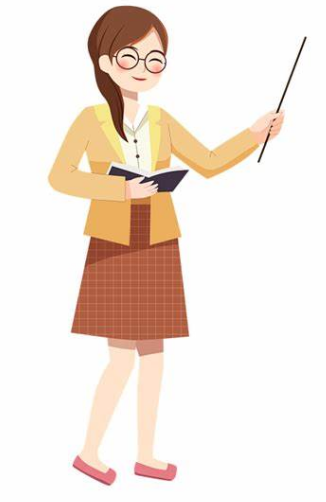 Back
（5）解析：根据空行前后都是“Thank you. (谢谢。)”可知面试即将结束，因此D选项“We will be in touch with you. (我们将会联系您。)”符合题意，故选D。
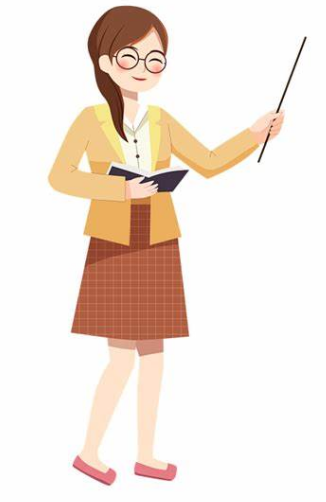 Back
训练题（九）
根据对话内容，从对话后的A—G七个选项中选出五个最佳选项。
W: Good evening, sir. A table for two?
M: No, thank you. We had a problem. 1_____ 
W: Sure. What can I do for you?
M: We are looking for a hotel. 2_____ 
W: Yes, there are some hotels nearby. The nearest one is the Crown Plaza Hotel.
M: How far is it from here to there?
W: 3_____ 
M: 4_____ 
W: Go down this street. Turn right at the first crossing, and you’ll find the Crown Plaza Hotel on your right.
M: 5_____
A. Can you help us?
B. You’d better take a taxi.
C. About 5 minutes’ walk.
D. Thank you very much for your help.
E. How can we get to the hotel?
F. Sorry, I don’t know. 
G. Are there any hotels near here?
A
解析
G
解析
C
解析
E
解析
D
解析
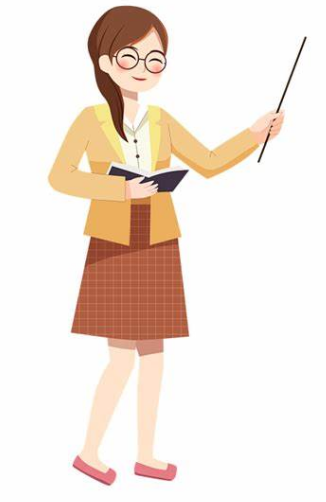 （1）解析：根据空行前一句“We had a problem. (我们遇到了麻烦。)”，以及后文提到的“Sure. What can I do for you? (当然可以，我能为你们做什么？)”，可知此处是在寻求帮助，因此A选项“Can you help us? (你能帮帮我们吗？)”与前后文呼应，符合题意，故选A。
Back
（2）解析：根据空行前一句“We are looking for a hotel. (我们正在找酒店)”，以及后文的“Yes, there are some hotels nearby. (是的，附近有一些酒店。)”可以得知此处应该是询问附近是否有酒店，因此G选项“Are there any hotels near here? (这附近有酒店吗？)”符合题意，故选G。
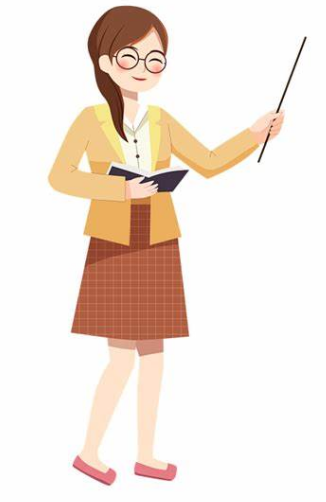 Back
（3）解析：根据空行前一句“How far is it from here to there? (从这儿到酒店有多远？)”，可以得知此处应回复到酒店的距离，因此C选项“About 5 minutes’ walk. (走路大约5分钟。)”符合题意，故选C。
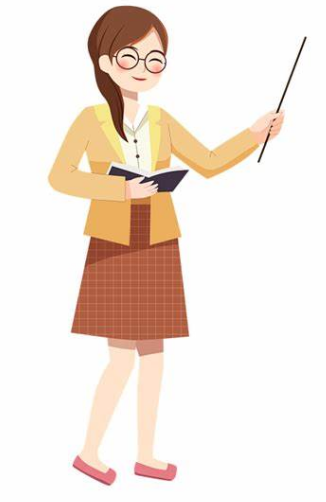 Back
（4）解析：根据空行后一句“Go down this street. Turn right at the first crossing, and you’ll find the Crown Plaza Hotel on your right. (沿着这条马路走下去，在第一个十字路口右转，皇冠假日酒店就在你的右手边。)”，可以得知此处要询问怎样到达酒店，因此E选项“How can we get to the hotel? (我们如何到达酒店呢？)”符合题意，故选E。
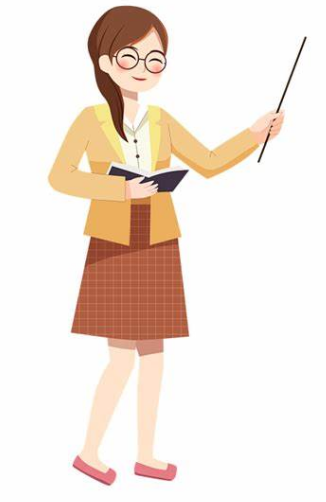 Back
（5）解析：根据空行前一句“Go down this street. Turn right at the first crossing, and you’ll find the Crown Plaza Hotel on your right. (沿着这条马路走下去，在第一个十字路口右转，皇冠假日酒店就在你的右手边)”，可以得知对方提供了到达酒店的路线，此处应表示感谢，因此D选项“Thank you very much for your help. (谢谢你的帮助。)”符合题意，故选D。
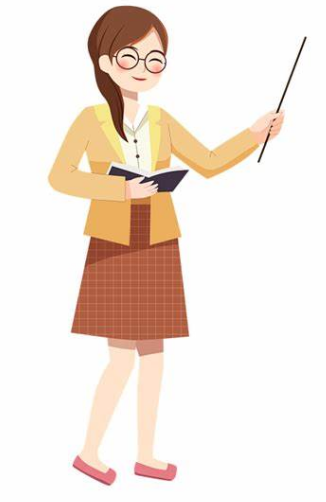 Back
训练题（十）
根据对话内容，从对话后的A—G七个选项中选出五个最佳选项。
M: Well, Miss Li. Do you have a pain in your stomach?
W: 1_____ 
M: 2_____ 
W: For two weeks.
M: Let me see your X-ray result. I’m afraid you need an operation right now.
W: 3_____ 
M: I’m afraid so. Have you been weak recently?
W: 4_____ 
M: Take this medicine twice a day and stay in bed for a few days before the operation.
W: 5_____
F
A. I will, thanks a lot.
B. There’s nothing serious.
C. Your stomach is in a bad state.
D. Yes, I’m always feeling tired.
E. Is it so serious?
F. Yes, particularly after meals. 
G. How long have you been like this?
解析
G
解析
E
解析
D
解析
A
解析
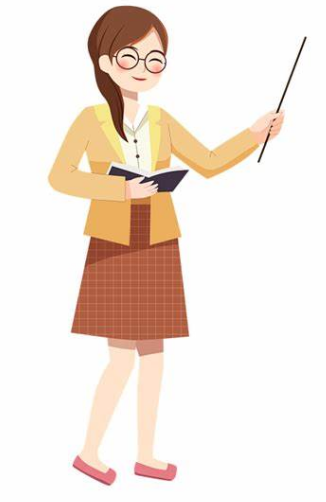 （1）解析：根据空行前“Do you have a pain in your stomach? (你肚子痛吗？)”，可以得知此处是医生询问病人的病情，因此F选项“Yes, particularly after meals. (是的，特别是饭后。)”回应了医生的询问，符合题意，故选F。
Back
（2）解析：根据空行后一句“For two weeks. (有两周了。)”，可以得知此处应该是询问患病的时间，因此G选项“How long have you been like this? (你像这样多久了?)”符合题意，故选G。
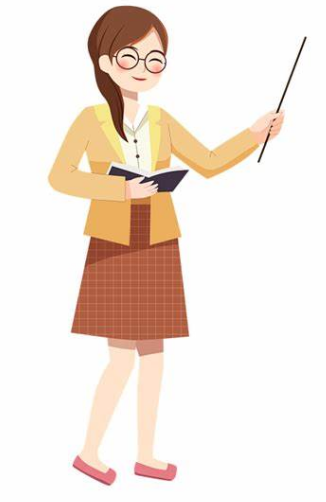 Back
（3）解析：根据空行前一句“I’m afraid you need an operation. (恐怕你得做手术)”，以及后文“I’m afraid so. (恐怕是的。)”可以得知此处应该是病人询问病情，因此E选项“Is it so serious? (有这么严重吗？)”符合题意，故选E。
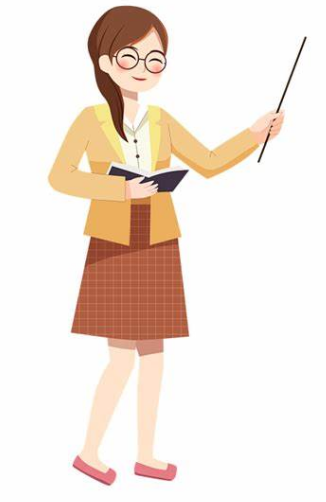 Back
（4）解析：根据空行前一句“Have you been weak recently? (最近身体都不太好吗？)”，可以得知此处要回答身体近况，因此D选项“Yes, I’m always feeling tired. (是的，我总是感到疲惫。)”符合题意，故选D。
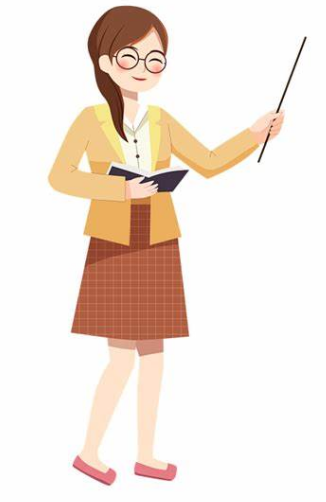 Back
（5）解析：根据空行前一句“Take this medicine twice a day and stay in bed for a few days before the operation. (这种药一天吃两次，手术前卧床休息几天。)”，可以得知是医生的医嘱，所以此处应对医生表示感谢，因此选项A“I will, thanks a lot. (我会的，谢谢。)”符合题意，故选A。
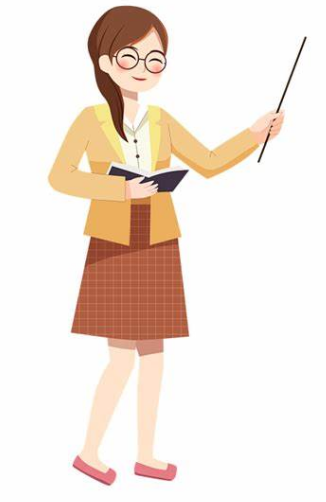 Back